My Water’s Fluoridev2.0
MWF Updates
MWF Incompatible with WFRS v2.0, relied on June 2011 archive

MWF 2.0 implementation April 2015
Compatible with WFRS v2.x, pulls most recent data
Enhanced user heuristic interface
Improved messages and messaging for consumers
Better documentation

MWF v2.1 implementation 2016…?
Census tool
Responsive design
Downloadable WFRS database vintages
A popular site
39 States participating
Over 700,000 annual visits
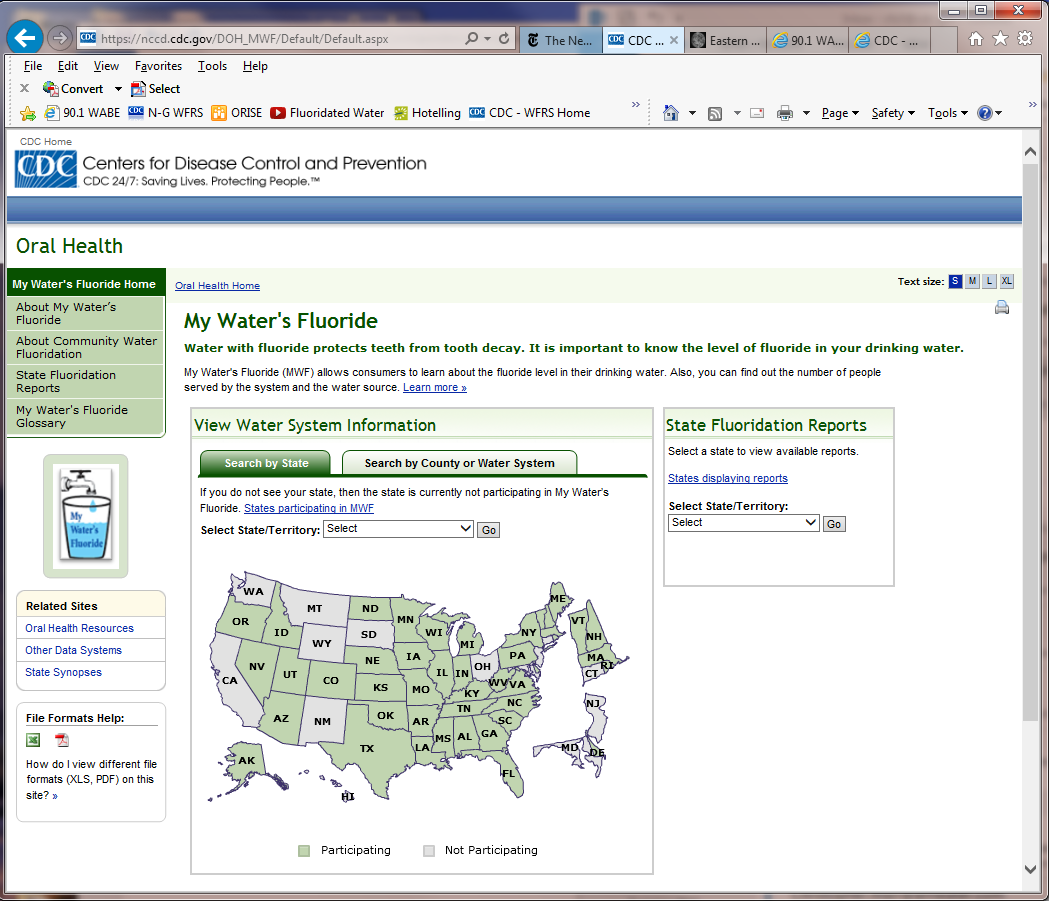 Search by State or if you know the PWS ID, you can enter that identifier
Click on a State or select from field
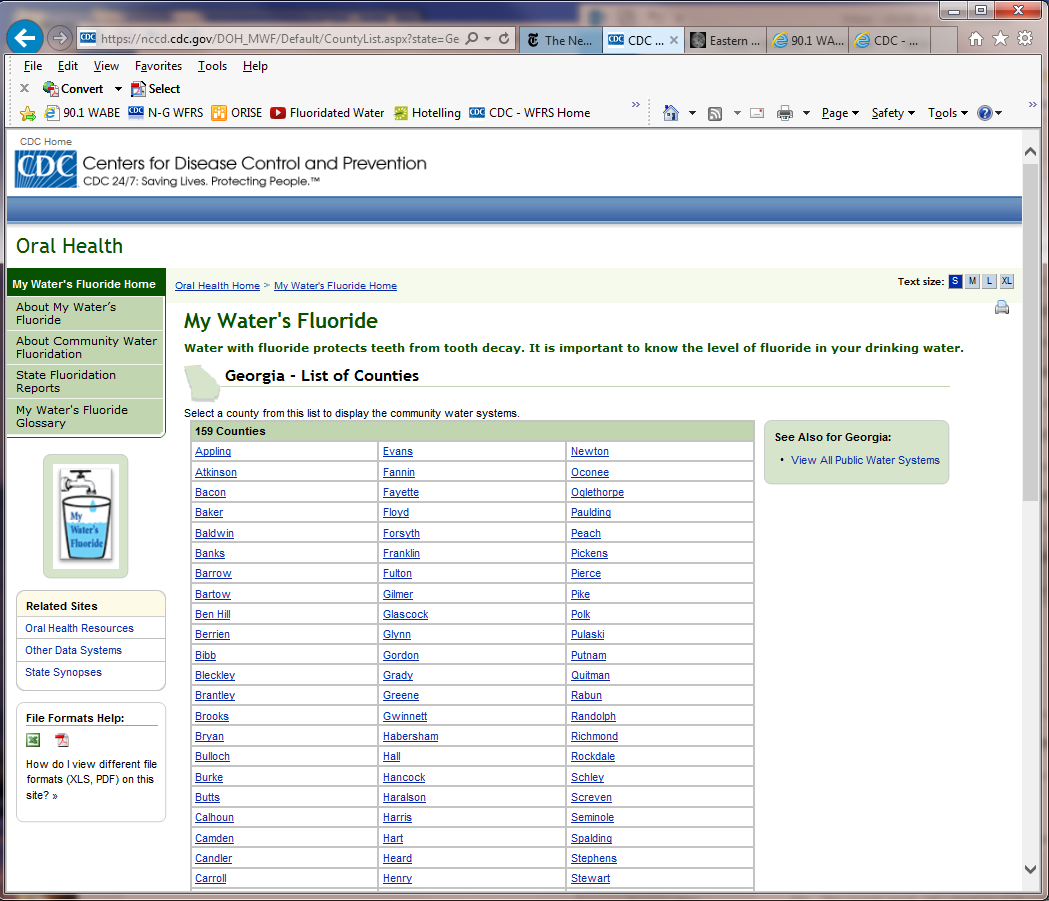 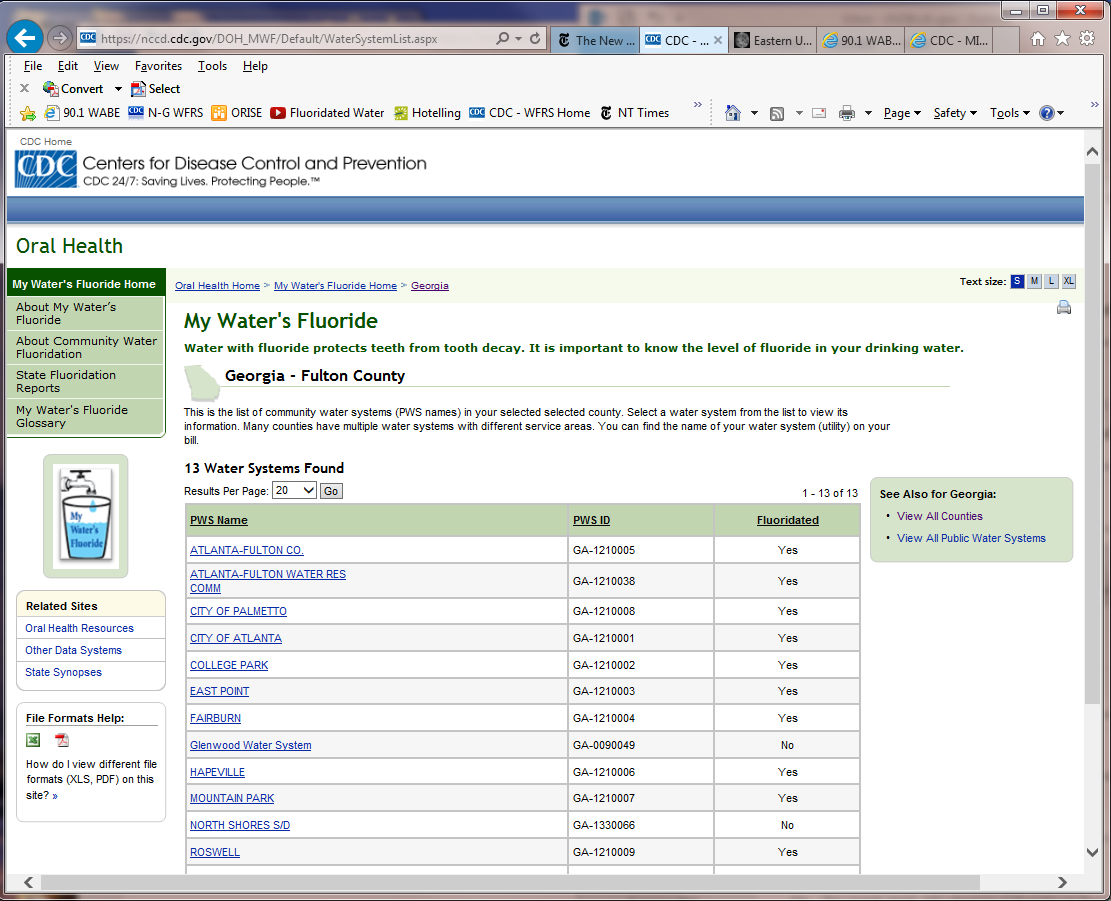 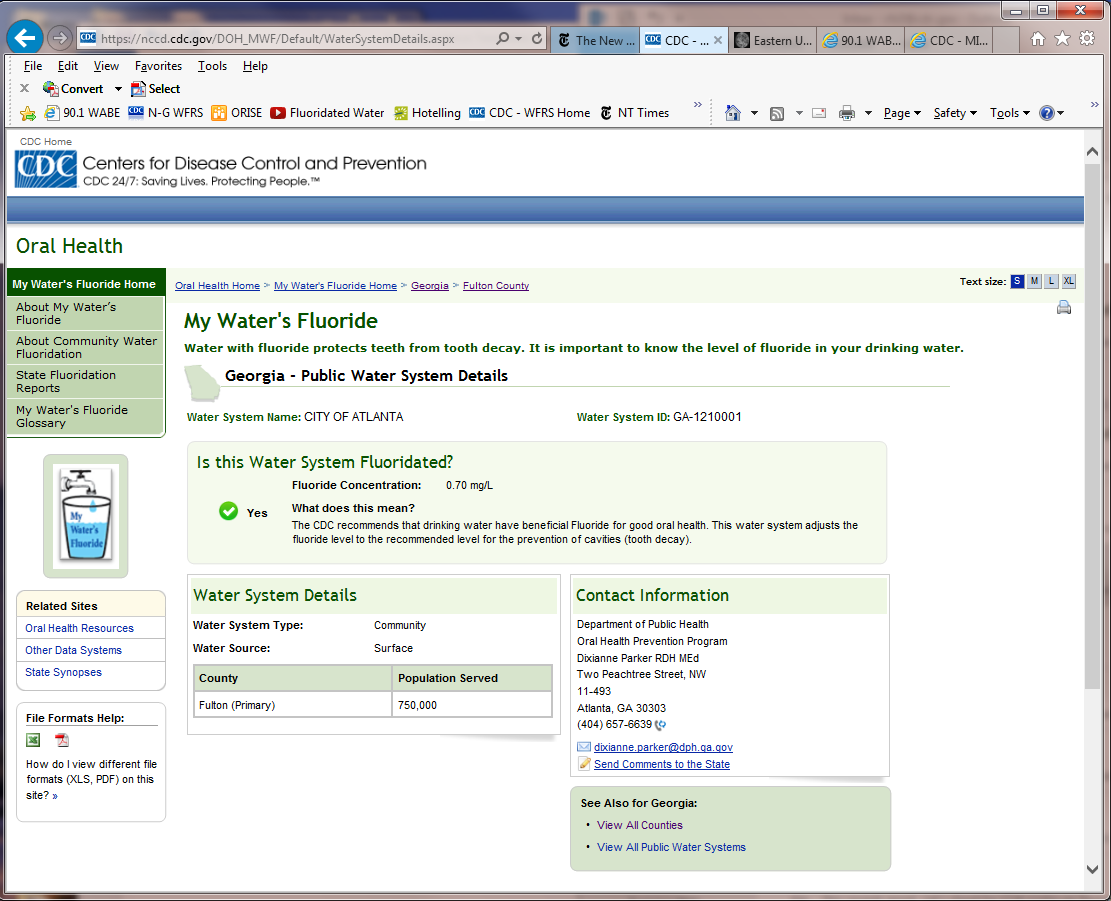 Time to update information
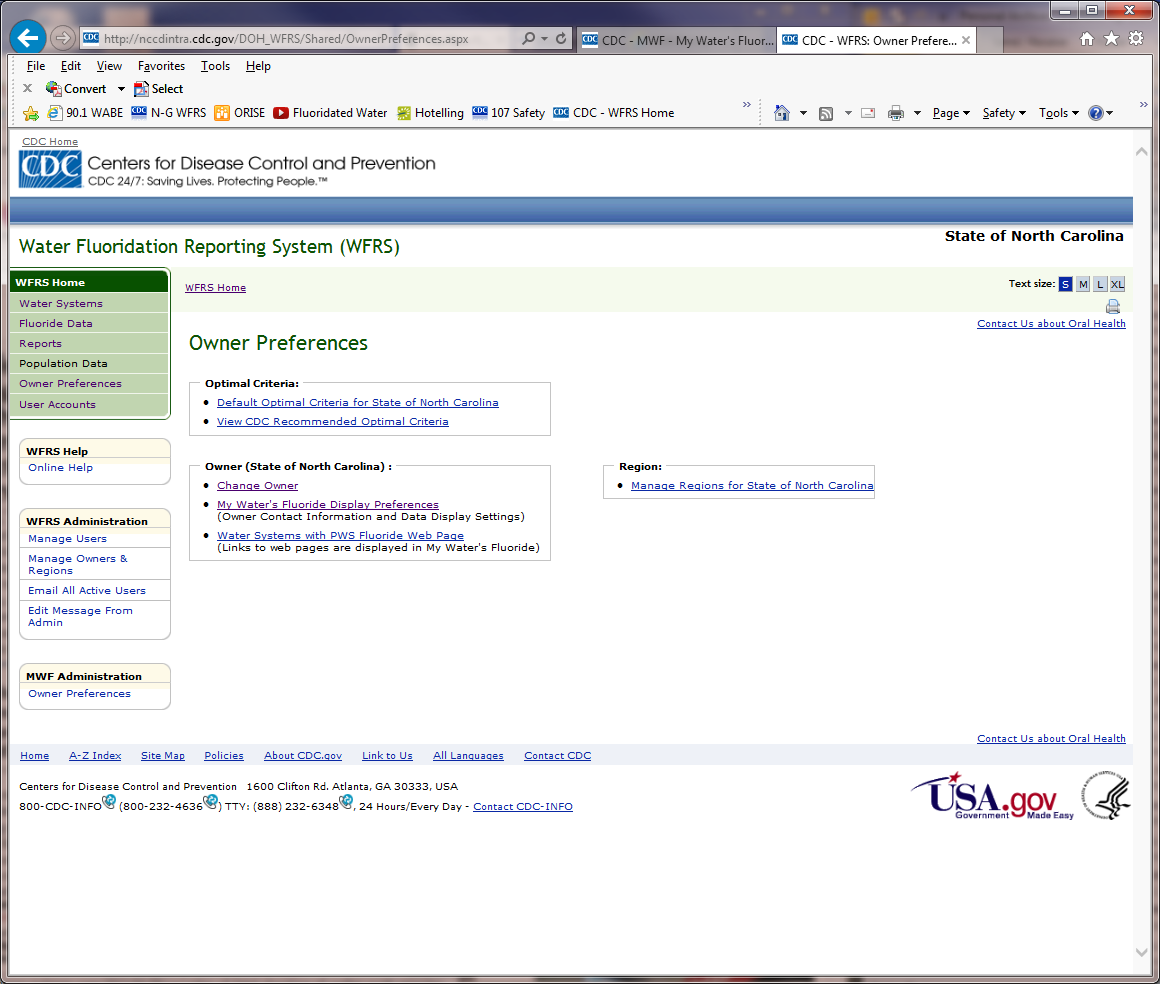 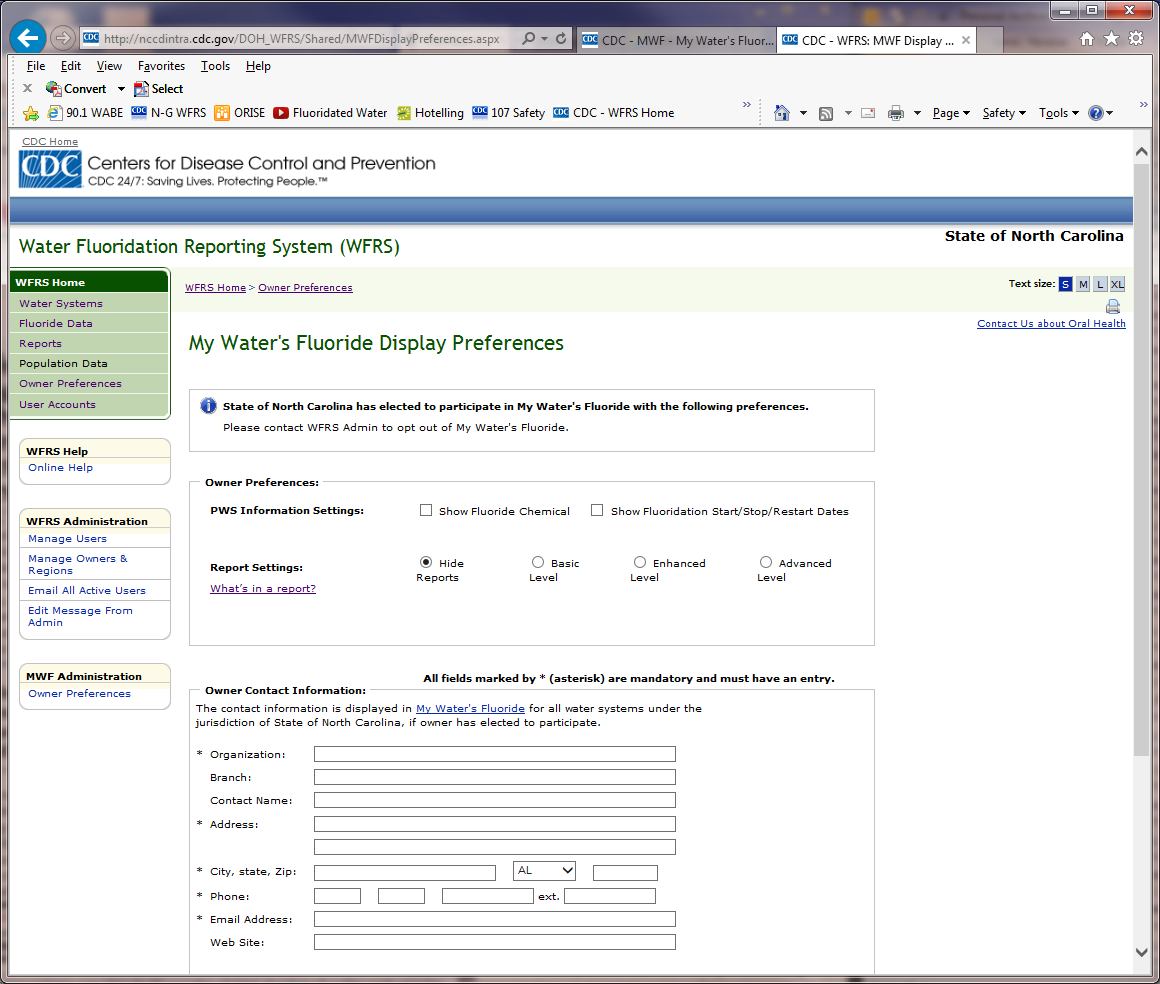 Reports
Contact information
Update MWF preferences within WFRS
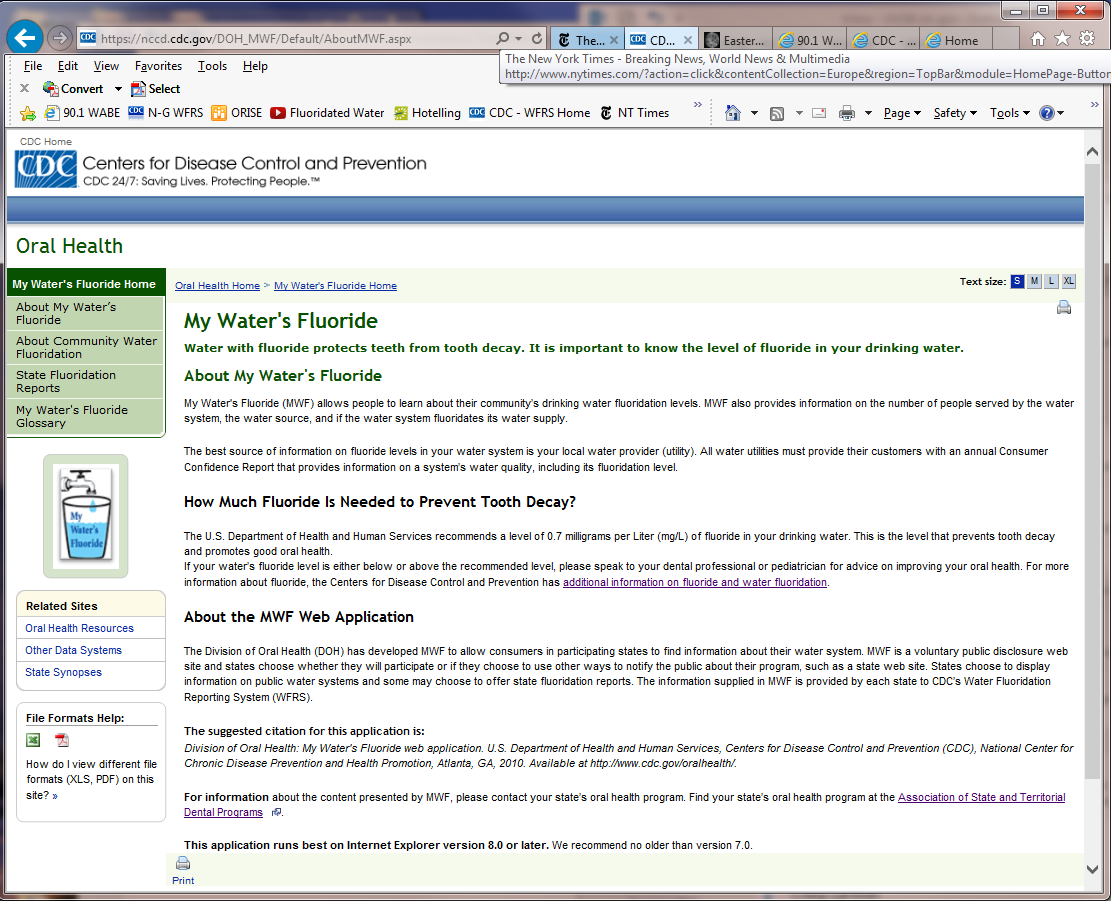 Questions?
Kip Duchon
cfx3@cdc.gov
770-488-6076